Kamp Washington Intersection Improvements

City Council Meeting

September 29, 2015
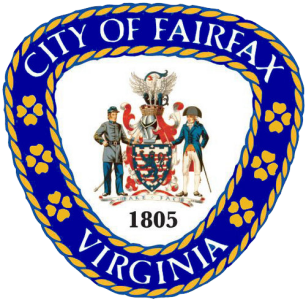 [Speaker Notes: FIRST SLIDE]
Project Location
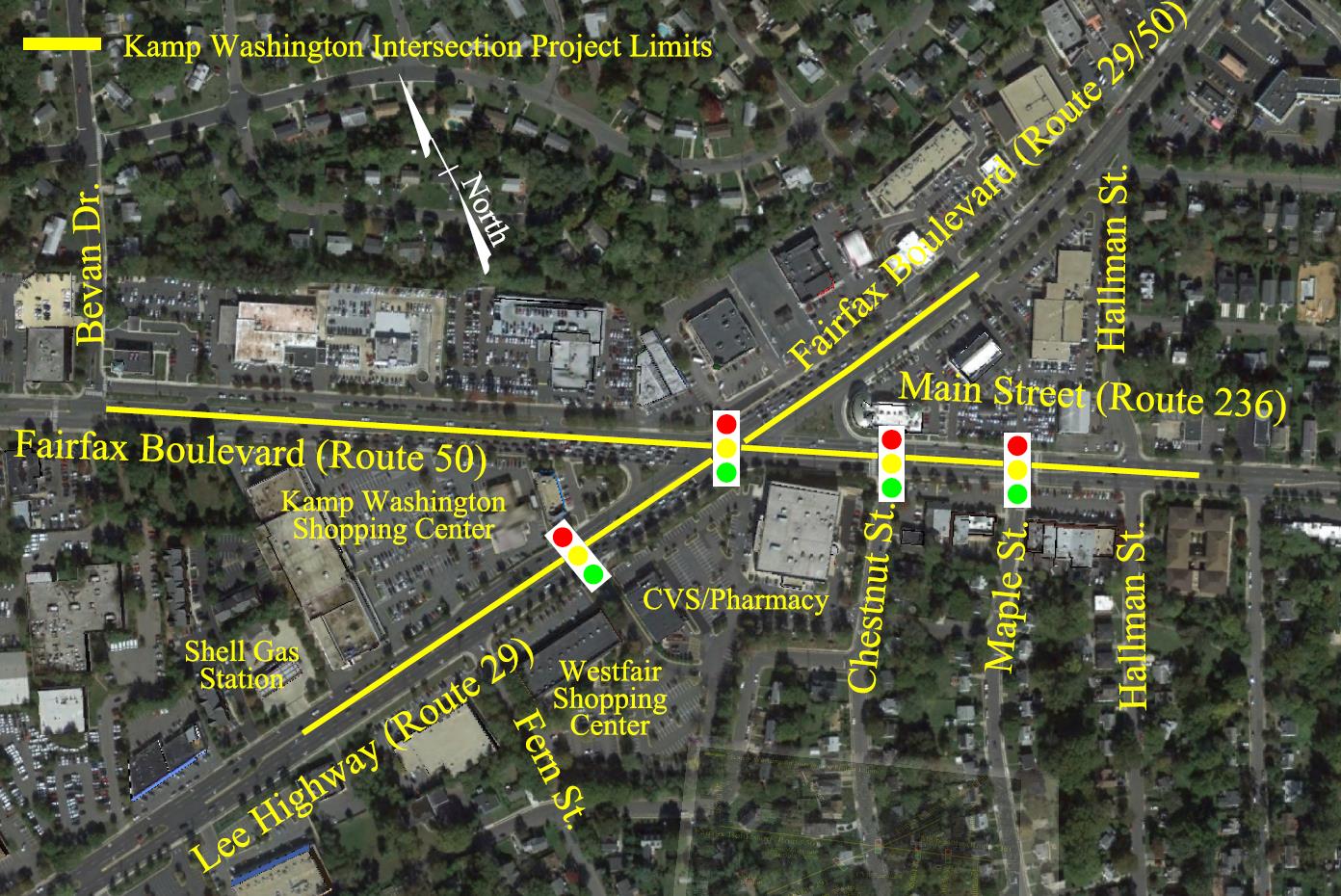 Project Scope
Signal improvements 

Geometric Improvements

Extension of 3rd southbound through lane (Lee Highway)

Extension of 2nd  westbound through lane (Main Street)

Improved pedestrian facilities
[Speaker Notes: Signal Improvements: Signalization phasing improvements to optimize operations at the Kamp Washington intersection and replacement of span-wire signals with mast arm signals at 4 locations(Route 29/Route 50/Route 236 intersection, the Route 29/commercial entrance, Route 236/Chestnut St. intersection, and the Route 236/Maple St. entrance)
Geometric improvements: Eliminate the existing substandard lane shift between Route 50 and Route 236 through the intersection. Also, it will allow concurrent dual lefts from Main Street to Lee Highway and from Route 50 south to Route 50 east.  Lengthening turn lanes to provide additional storage for turning vehicles from Route 50 to Route 50/29 and Route 236 to Route 29 
Southbound Through Lane:  Construction of an additional southbound lane on U.S 29 from the Kamp Washington (50/29/236) intersection to the existing third southbound lane near Shell Station
Westbound through lane: on Main Street from Chestnut Street to Hallman Street
Ped Facilities: New crosswalks, curb ramps, sidewalks and pedestrian signalization throughout the project limits]
Schedule
Milestone:				Date:
	
	Project Start					Fall 2007

	Preliminary Design				2007-2009

	Public Involvement Phase 			2009-2011

	Right of Way Acquisition Start			Spring 2012

	Right of Way Acquisition Complete			Spring 2014

	Final Design					Summer 2014

	Utility Relocation Start				Summer 2014
			
	Advertise for Construction			Summer 2015

	Construction Start				Fall 2015

	Construction Complete				Fall/Winter 2016
Right of Way Phase Status
19 affected properties requiring acquisition of right of way and/or easements
No business displacements

Agreement reached on 16 parcels

3 outstanding parcels
Negotiations ongoing
Project Cost Estimate
Engineering (PE) : 			$1.0 M
Right of Way/Utilities:		$4.1 M
Construction (CN): 			$6.5 M  
Project Total:        			$11.6 M
Project Funding
Federal:  			$7.2 M
	State:				$1.9 M
	NVTA 70%			$1.0 M
	Local (General Fund):	$0.05 M
	Local (Trans Fund):	$1.6 M*
	Total				$11.6 M

* This is the amount of the requested supplemental. City has requested additional NVTA 70% funding to cover a portion of this amount.
[Speaker Notes: For now, KW deficit being funded with 30% revenue.  
There is sufficient funding in the Transportation Tax Fund to accommodate this in FY 16.  
We have purposely left contingency funding in the Transportation Fund for both this project and Northfax due to the uncertainties in right of way and bid prices.

How much 30% do we receive each year?
$2.2M 30%
$2.2M C&I
$4.3 M total in Transportation Tax Revenue per year]
Questions / Comments?